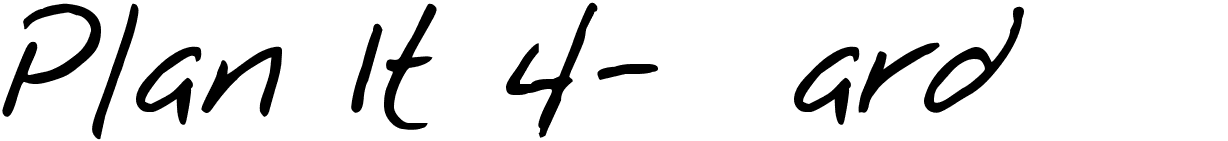 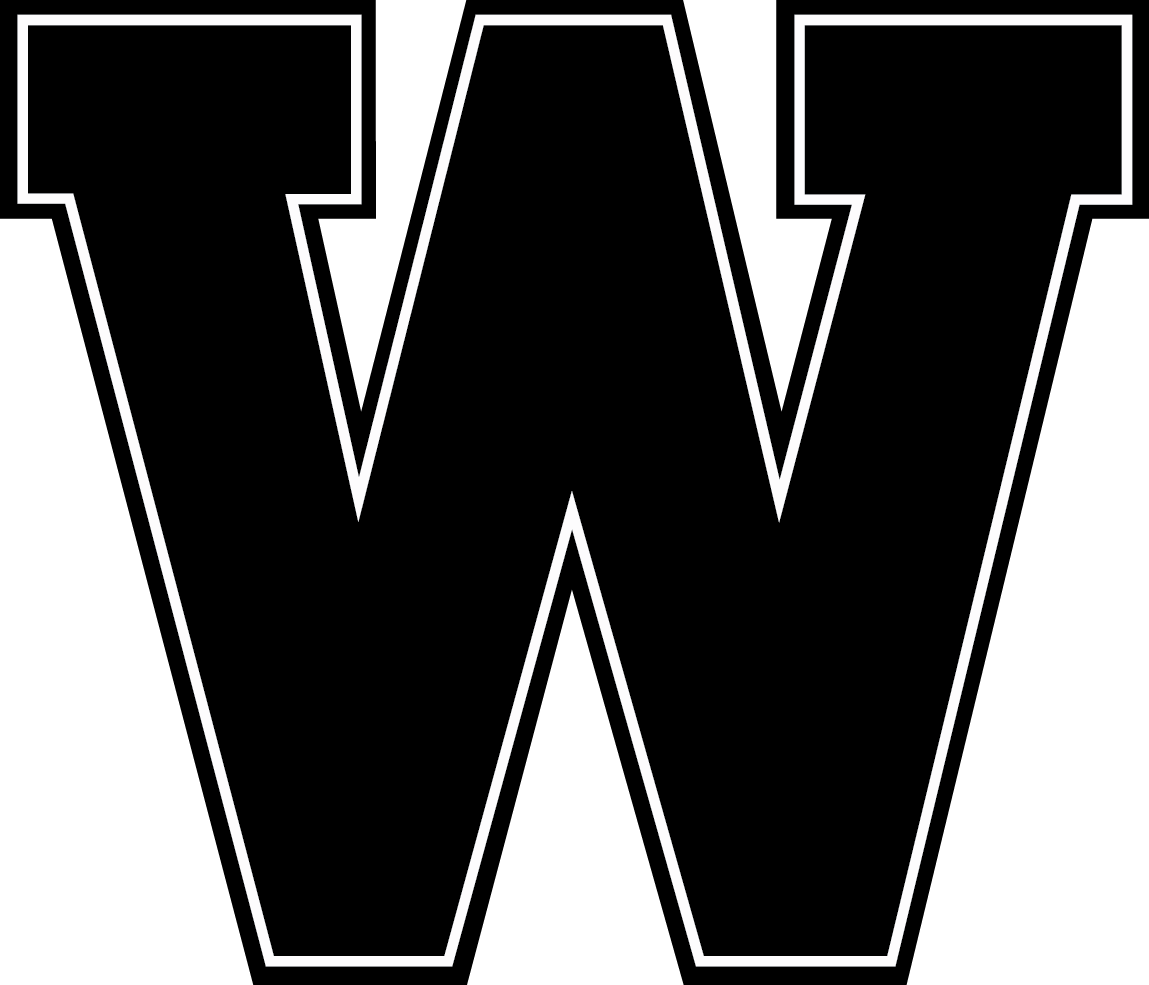 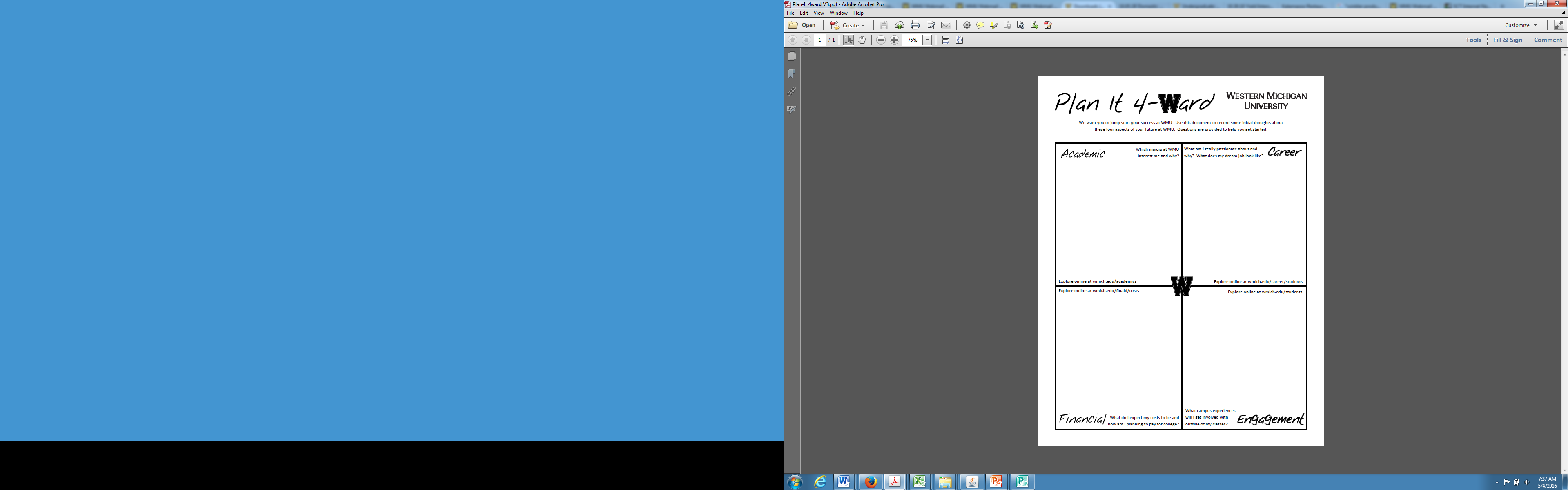 4 Plans

Academic
Career
Engagement
Financial
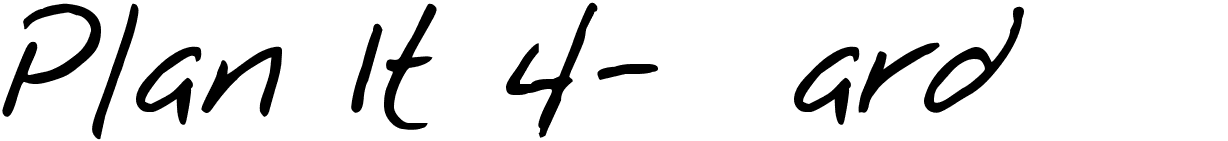 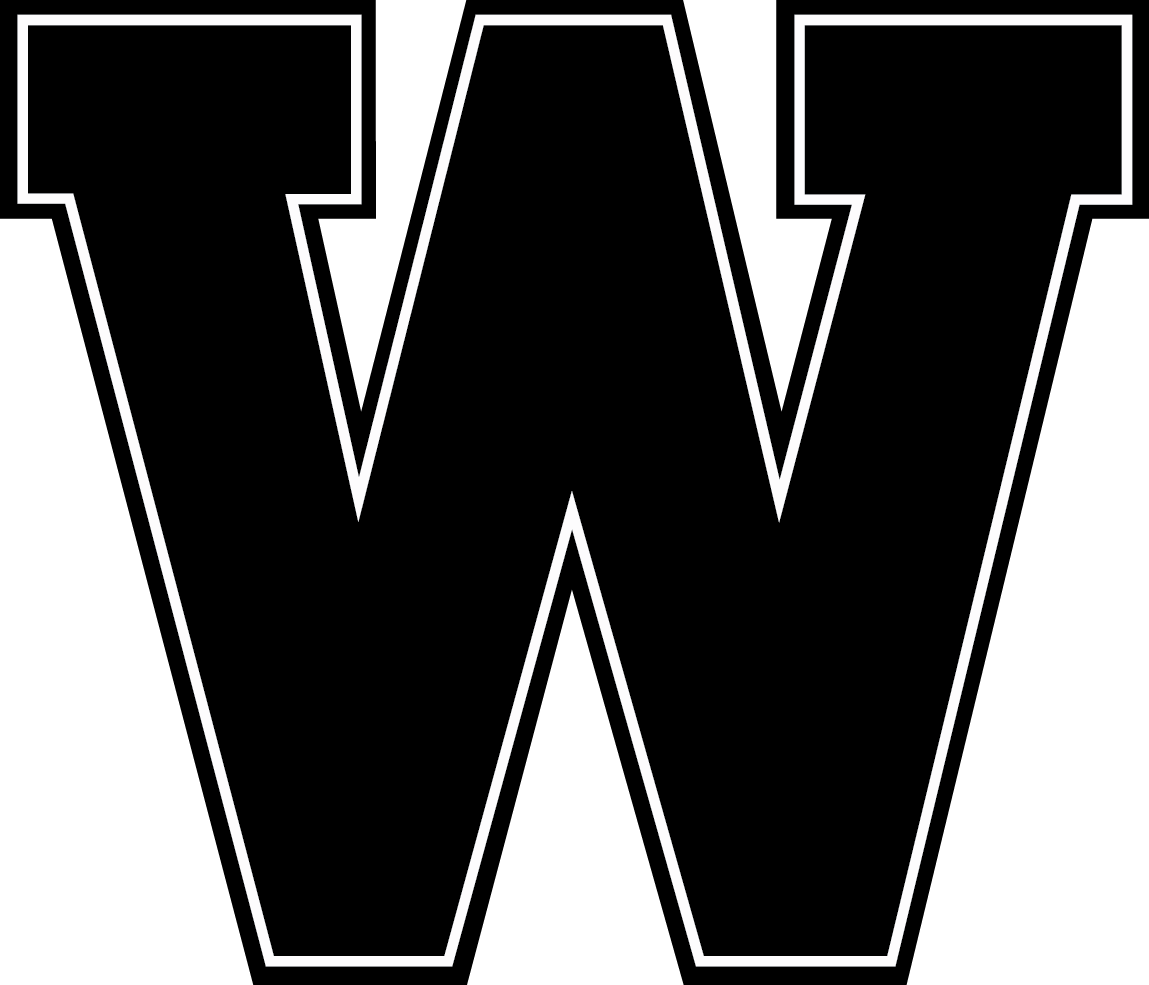 Academic Plan

This academic plan is my schedule of appropriate courses and academic experiences completed efficiently to achieve my desired credentials and skills for lifelong learning.
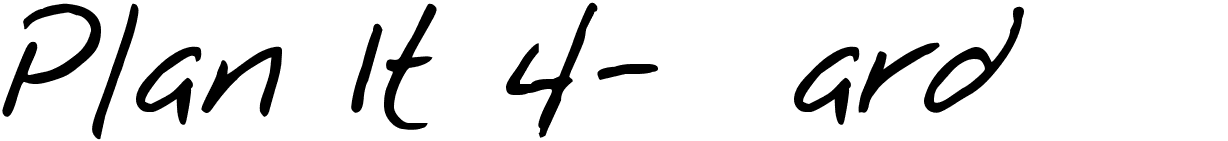 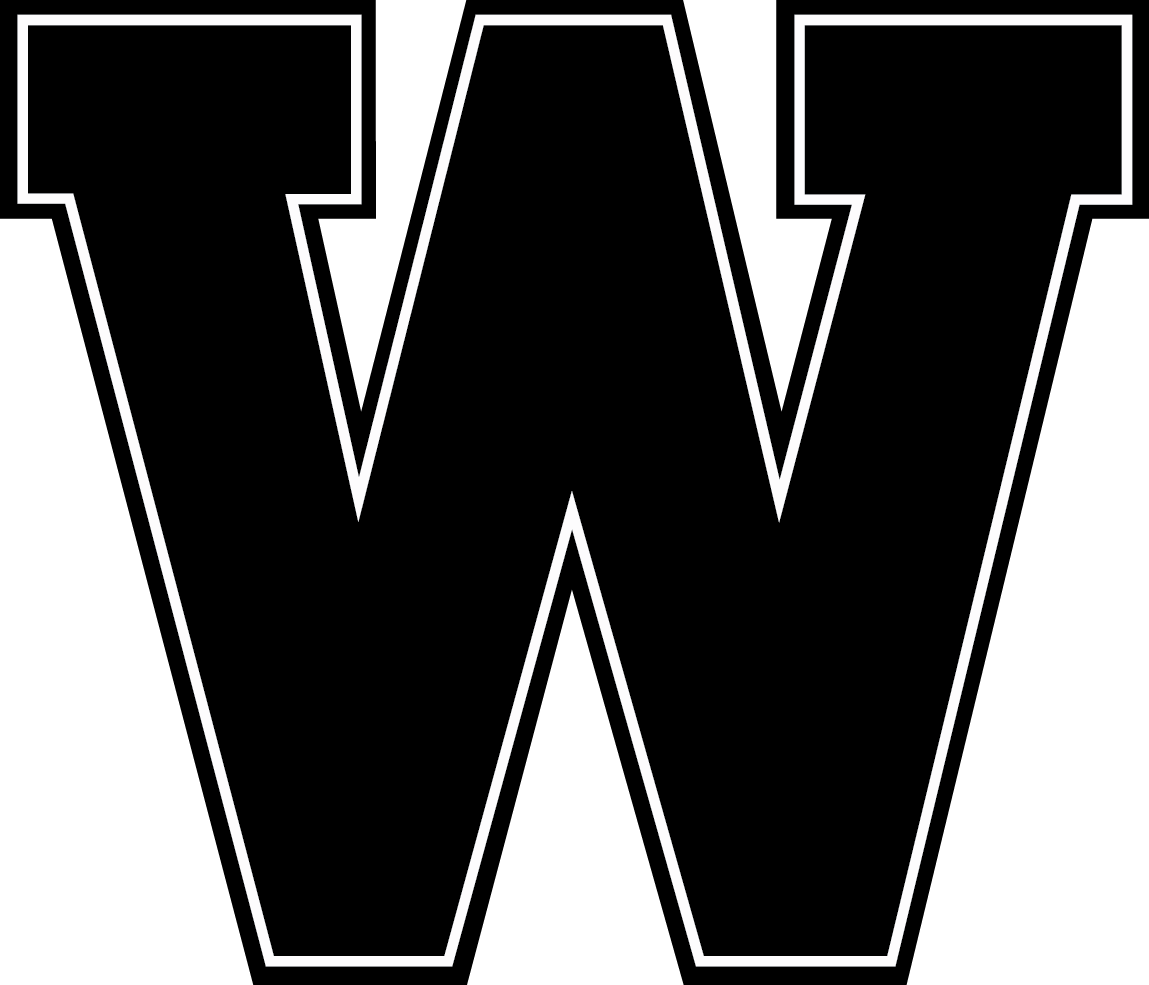 Career Plan

This career plan is my guide to assess myself, explore career options, develop professional skills, search for jobs and manage my career development.
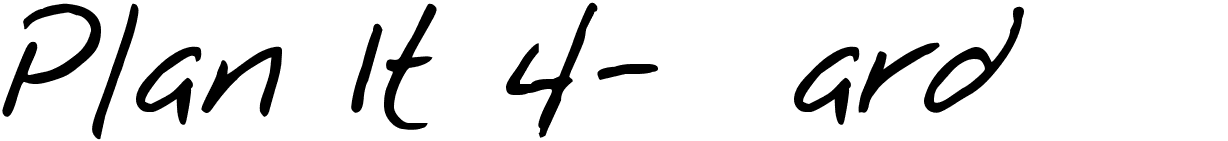 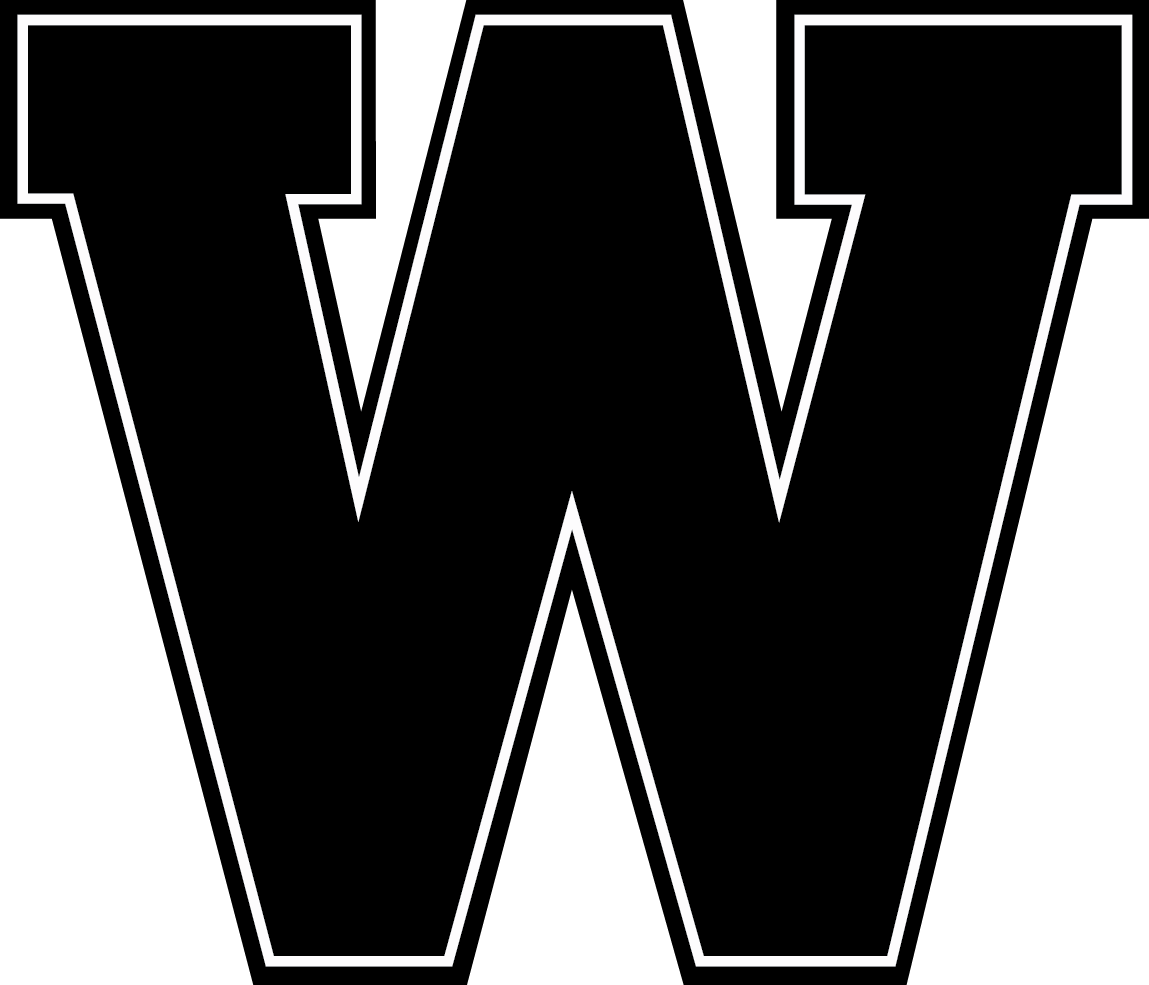 Engagement Plan

This engagement plan is my guide that is intended to assist me with making meaningful connections within the campus community.
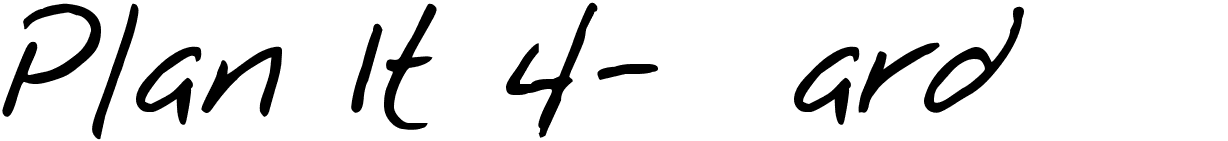 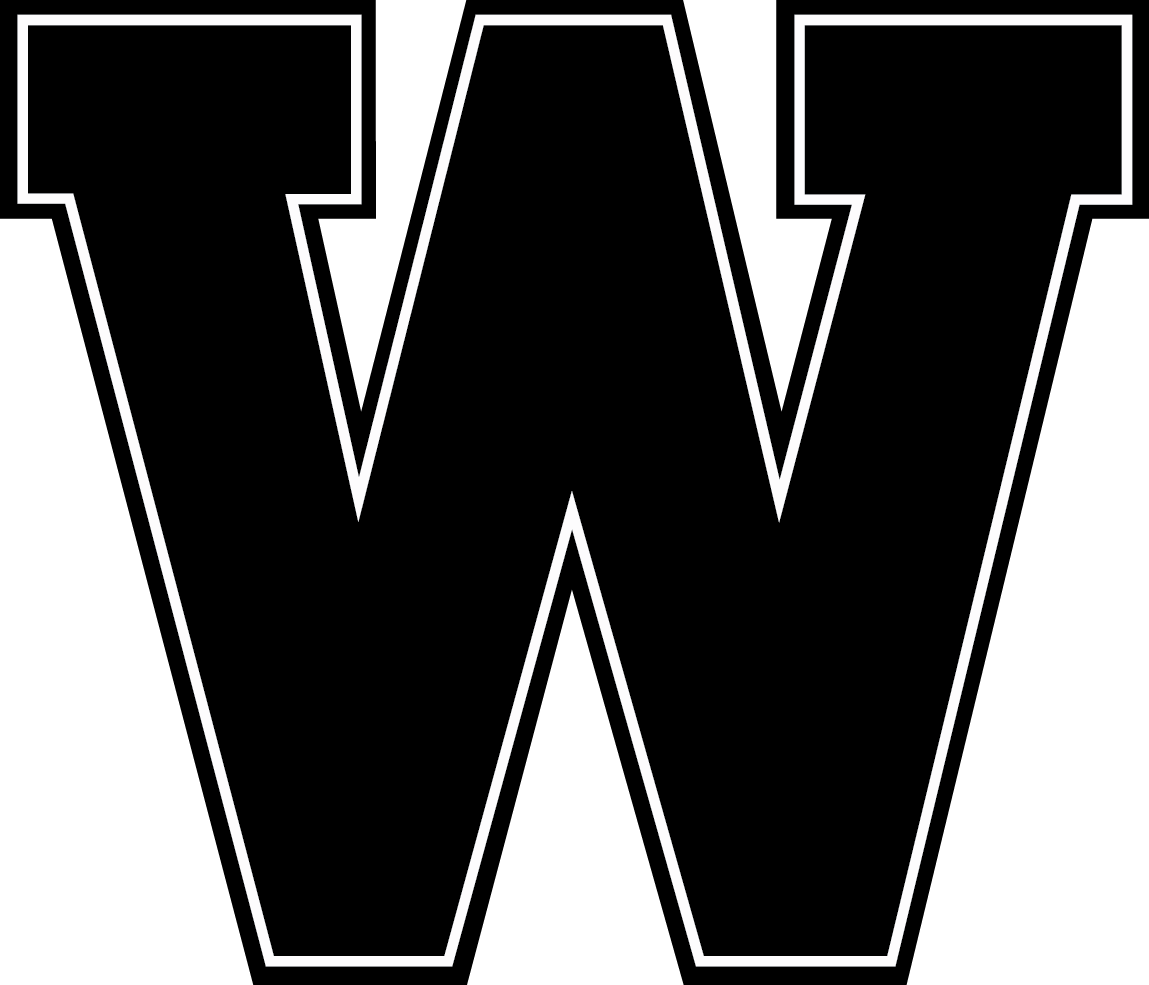 Financial Plan

This financial plan is my guide to acquiring the knowledge and skills I need to develop a holistic approach to make sound financial decisions in college, work, and life.
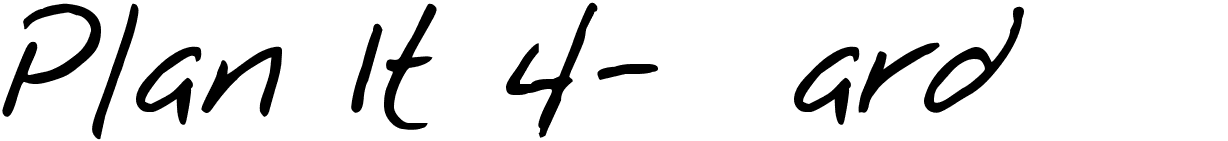 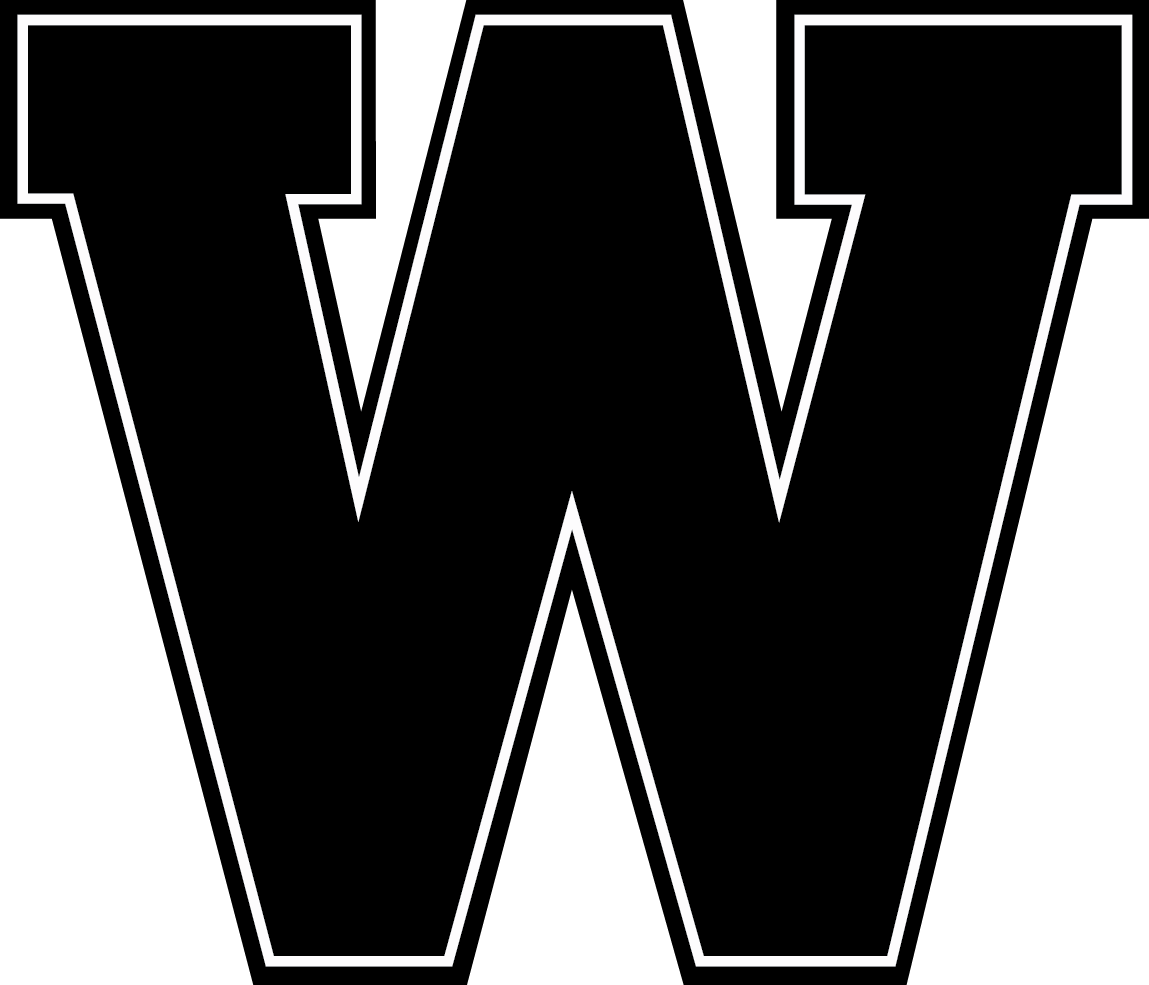